Hello!
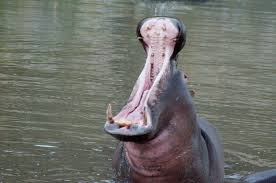 Team Kiboko
athudanieleliericakelvinsarah
Biashara App
Panga Biashara, Pata Zaidi
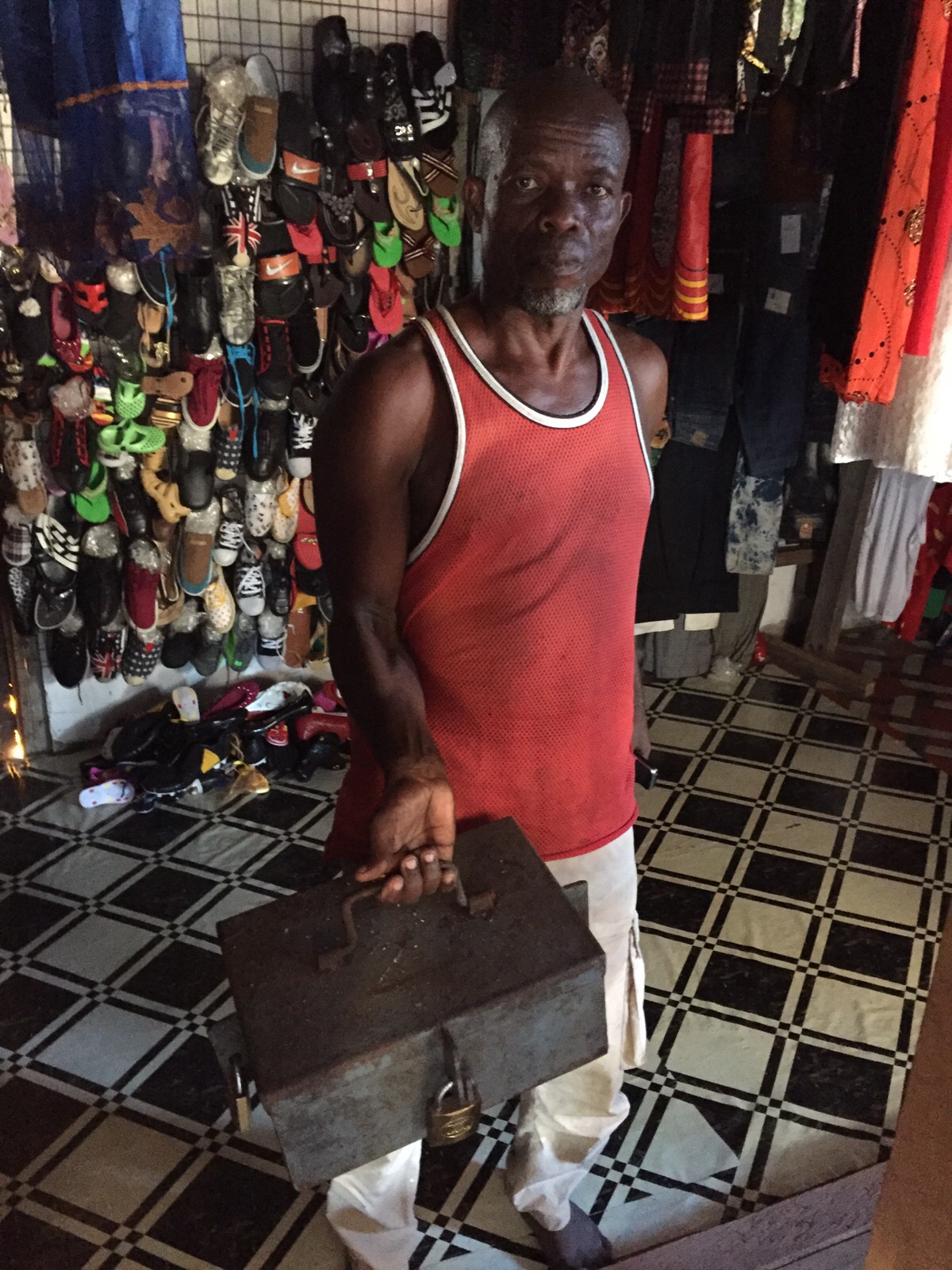 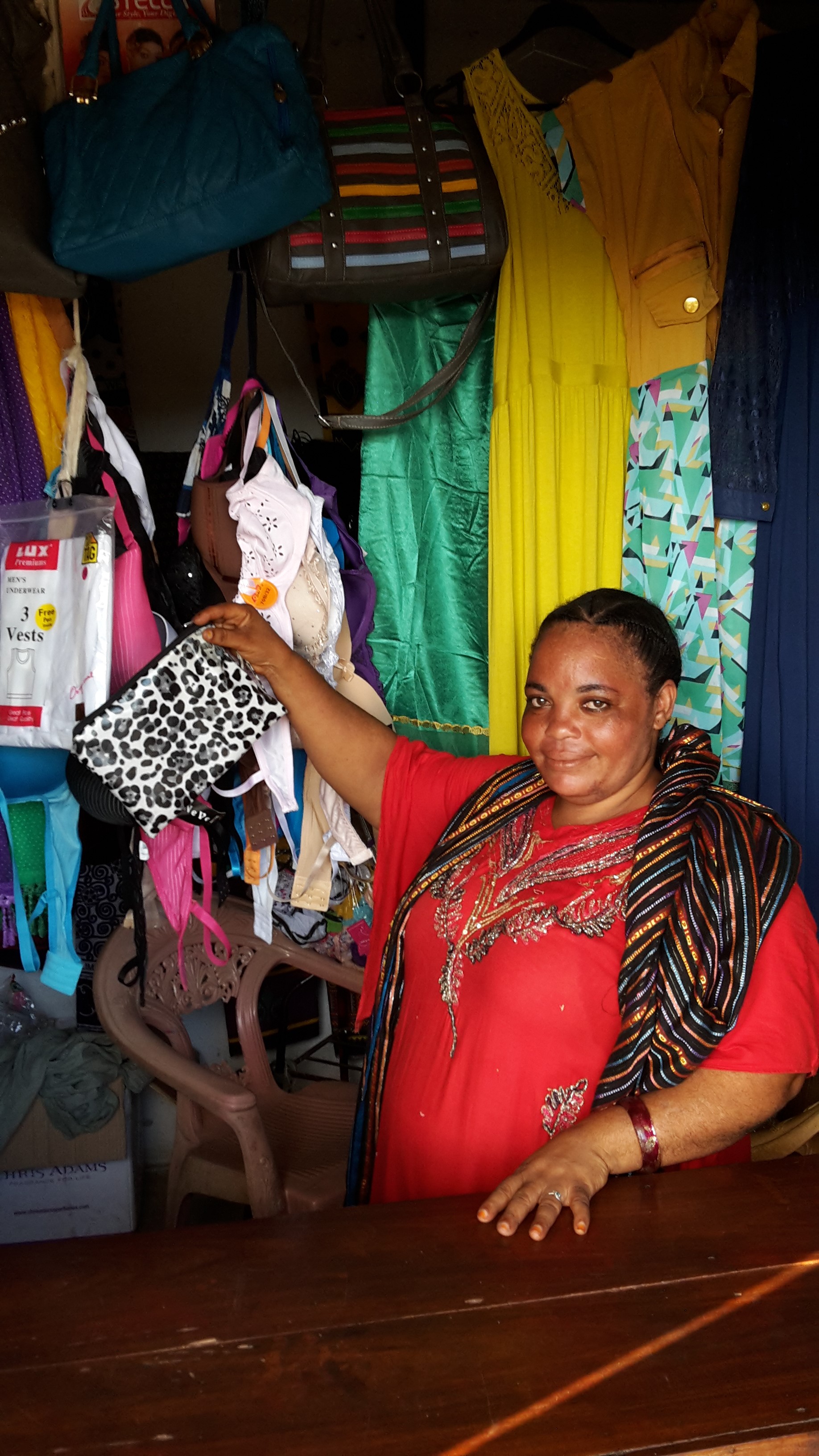 Rahisi
Gharama nafuu
Mahali popote
EASY TO USE: On any mobile smartphone
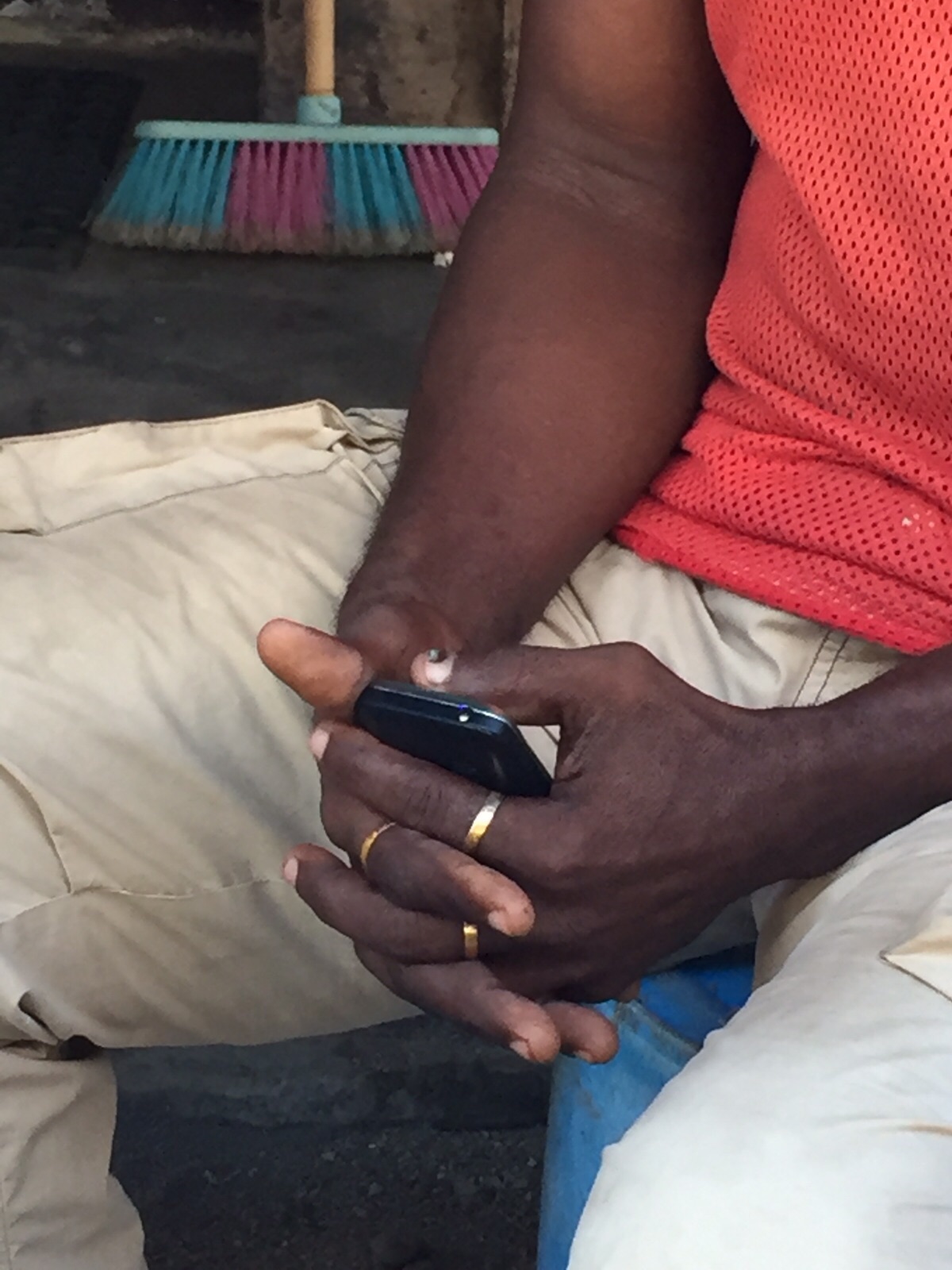 BIDHAA
MAUZO
MALENGO
MATUMIZI
AKIBA
MASLAHI
MKOPO
RIPOTI
BIDHAA
INGIZA BIDHAA
BEI YA KUNUNULIA
THIBITISHA
IDADI
SITISHA
ULILIPA KWA
CASH
NYINGINE
MKOPO
CHAGUA BIDHAA
MAUZO
UMEUZA NGAPI
BEI GANI (KILA MOJA)
THIBITISHA
MALIPO
CASH
SITISHA
MKOPO
MKOPO UNALIPWA LINI
NYINGINE
JINA LA MKOPAJI
NAMBA YA SIMU YA MKOPAJI
MALENGO
THIBITISHA
INGIZA LENGO
KIASI
SITISHA
MUDA
NYINGINE
MATUMIZI
THIBITISHA
INGIZA MATUMIZI
SITISHA
KIASI
NYINGINE
AKIBA
THIBITISHA
AINA YA AKIBA
SITISHA
KIASI
NYINGINE
MASLAHI
THIBITISHA
INGIZA JINA
SITISHA
KIASI
NYINGINE
MKOPO
THIBITISHA
JINA LA MKOPAJI
DENI ANALODAIWA
SITISHA
KIWANGO CHA MALIPO
TAREHE YA KUMALIZIA MKOPO
NYINGINE
RIPOTI
BIDHAA
FEDHA
WADAIWA
SITISHA
MAUZO
WANAONIDAI
MALENGO
AKIBA
RIPOTI
RIPOTI YA SIKU
RIPOTI YA WIKI
SITISHA
RIPOTI YA MWEZI
RIPOTI YA TAREHE 11/4/2015
SITISHA
RIPOTI YA WIKI YA 01/12/2015 MPAKA 17/12/2015
SITISHA
RIPOTI YA MWEZI DISEMBA
SITISHA
THANKS!
Any questions?